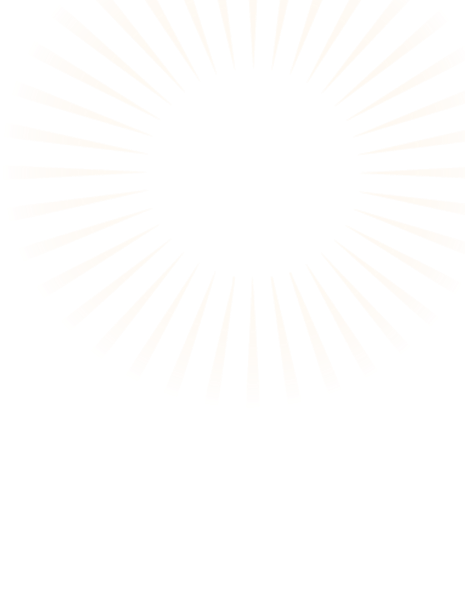 追
越
敢
求
人
卓
为
先
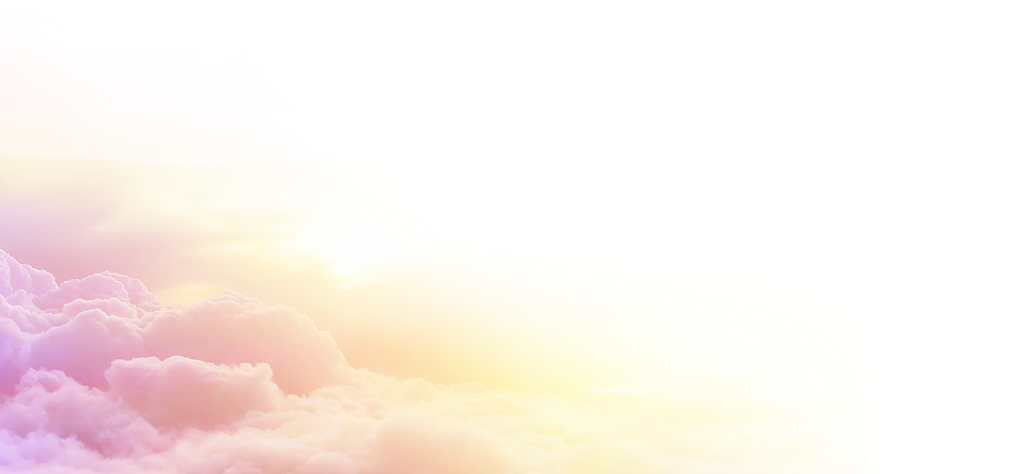 大力加强基层党组织建设
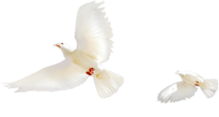 汇报人：
PPT818
目录
CONTENTS
03
04
02
01
单击点击添加标题文本
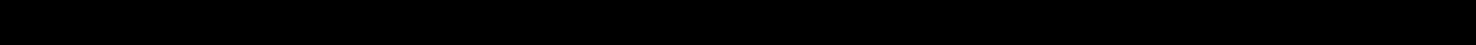 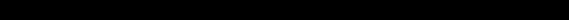 单击点击添加标题文本
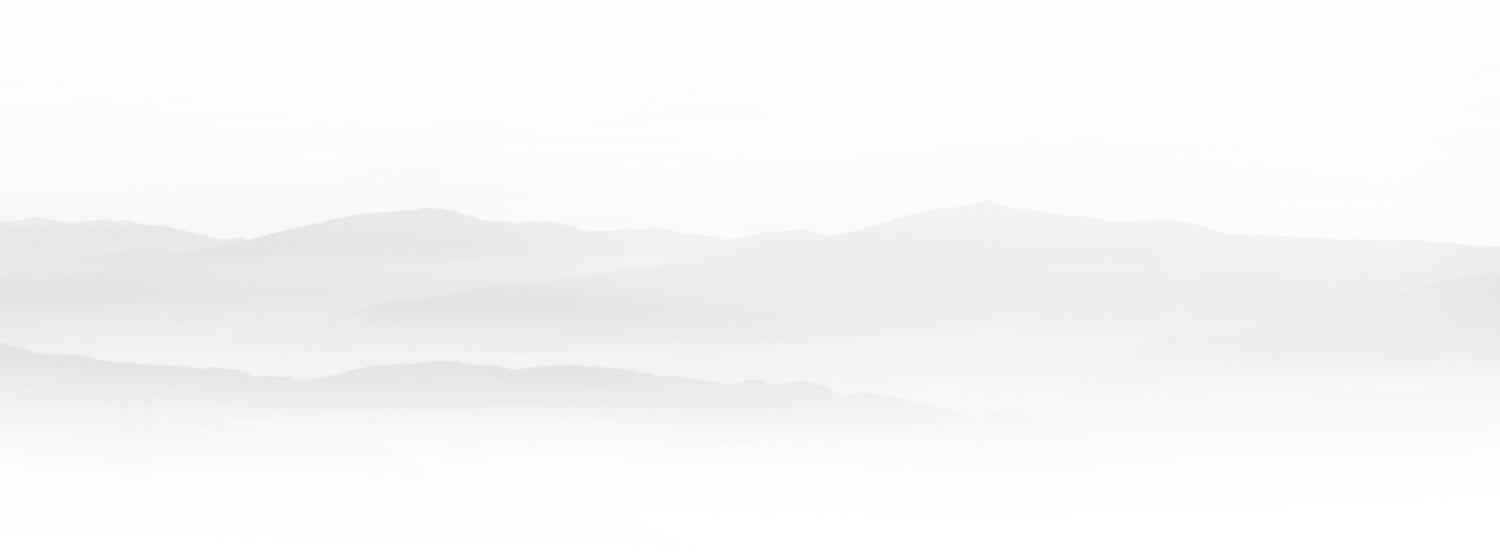 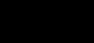 单击点击添加标题文本
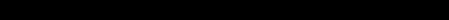 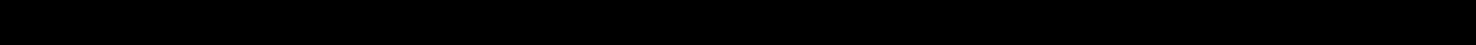 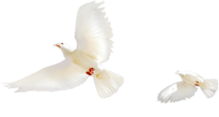 单击点击添加标题文本
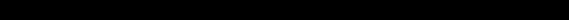 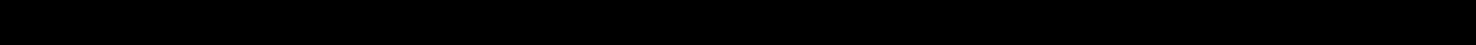 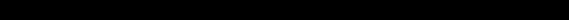 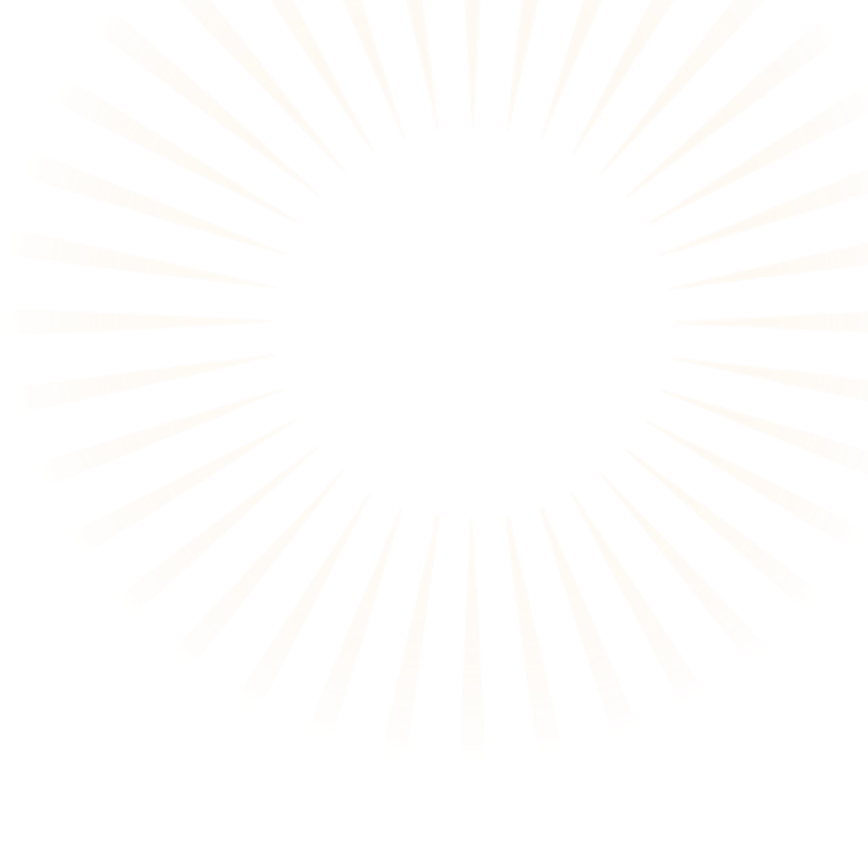 01
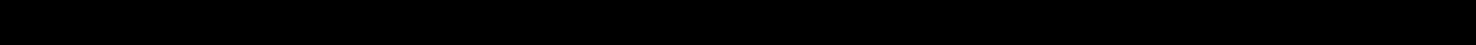 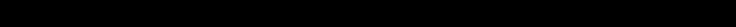 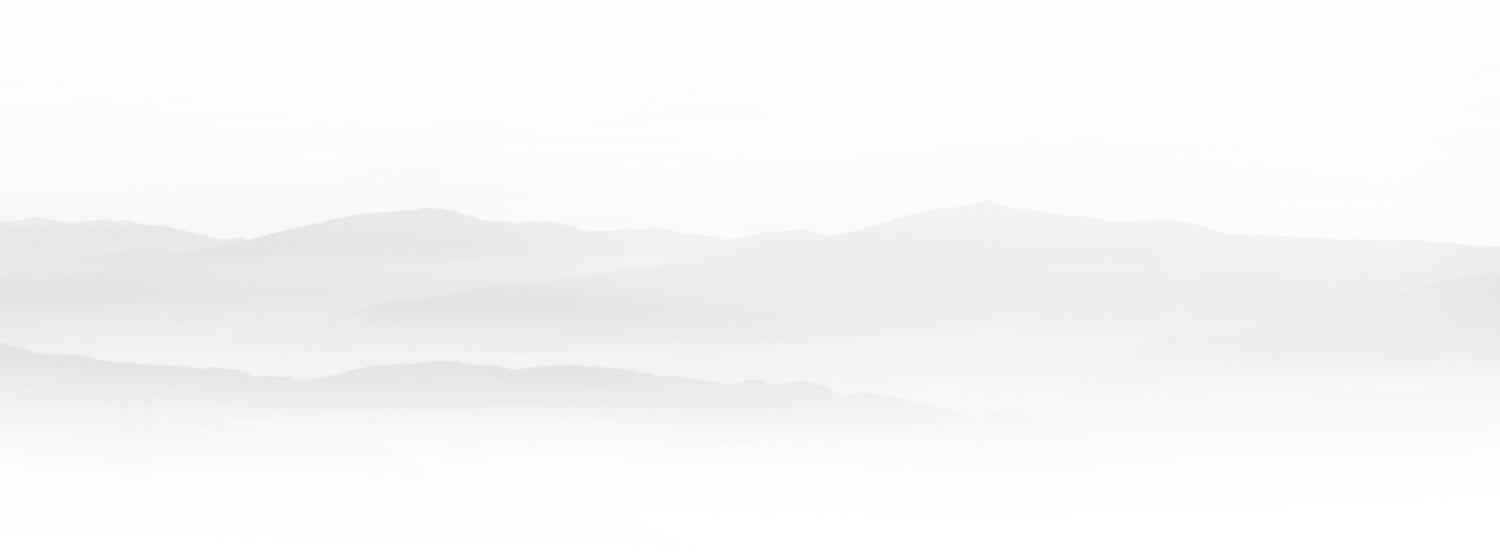 单击点击添加标题文本
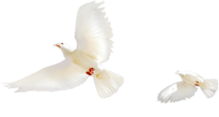 单击点击添加标题文本
文字标题内容
点击输入简要文本内容，文字内容需概况精炼的说明该分项内容……
文字标题内容
点击输入简要文本内容，文字内容需概况精炼的说明该分项内容……
点击输入简要文本内容，文字内容需概况精炼的说明该分项内容……
文字标题内容
单击点击添加标题文本
文字
01
点击输入简要文本内容，文字内容需概况精炼的说明该分项内容……
文字
02
点击输入简要文本内容，文字内容需概况精炼的说明该分项内容……
文字
点击输入简要文本内容，文字内容需概况精炼的说明该分项内容……
03
文字
点击输入简要文本内容，文字内容需概况精炼的说明该分项内容……
04
单击点击添加标题文本
标题名称
标题名称
标题名称
标题名称
文字
文字
文字
文字
点击输入简要文本内容，文字内容需概况精炼的说明该分项内容……
点击输入简要文本内容，文字内容需概况精炼的说明该分项内容……
点击输入简要文本内容，文字内容需概况精炼的说明该分项内容……
点击输入简要文本内容，文字内容需概况精炼的说明该分项内容……
单击点击添加标题文本
点击输入简要文本内容，文字内容需概况精炼的说明该分项内容……
点击输入简要文本内容，文字内容需概况精炼的说明该分项内容……
文字标题内容
点击输入简要文本内容，文字内容需概况精炼的说明该分项内容……
点击输入简要文本内容，文字内容需概况精炼的说明该分项内容……
点击输入简要文本内容，文字内容需概况精炼的说明该分项内容……
点击输入简要文本内容，文字内容需概况精炼的说明该分项内容……
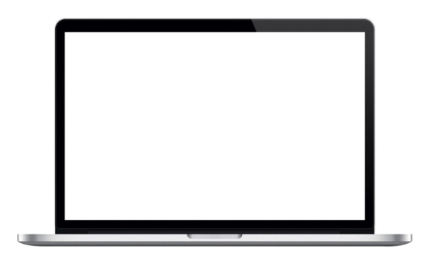 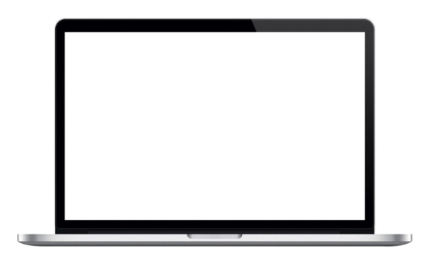 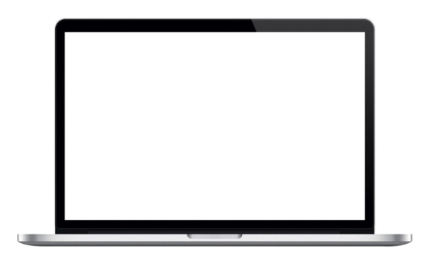 单击点击添加标题文本
点击添加标题
点击添加标题
点击添加标题
点击输入简要文本内容，文字内容需概况精炼的说明该分项内容……
点击输入简要文本内容，文字内容需概况精炼的说明该分项内容……
点击输入简要文本内容，文字内容需概况精炼的说明该分项内容……
单击点击添加标题文本
在此添加标题
在此添加标题
在此添加标题
01
02
03
点击输入简要文本内容，文字内容需概况精炼的说明该分项内容……
点击输入简要文本内容，文字内容需概况精炼的说明该分项内容……
点击输入简要文本内容，文字内容需概况精炼的说明该分项内容……
OPTION
OPTION
OPTION
单击点击添加标题文本
01
添加相关文字内容
点击输入简要文本内容，文字内容需概况精炼的说明该分项内容……
添加相关文字内容
点击输入简要文本内容，文字内容需概况精炼的说明该分项内容……
02
添加相关文字内容
点击输入简要文本内容，文字内容需概况精炼的说明该分项内容……
添加相关文字内容
03
点击输入简要文本内容，文字内容需概况精炼的说明该分项内容……
04
单击点击添加标题文本
添加标题
点击输入简要文本内容，文字内容需概况精炼的说明该分项内容……
添加标题
点击输入简要文本内容，文字内容需概况精炼的说明该分项内容……
01
04
02
03
添加标题
点击输入简要文本内容，文字内容需概况精炼的说明该分项内容……
添加标题
点击输入简要文本内容，文字内容需概况精炼的说明该分项内容……
单击点击添加标题文本
单击此处添加标题文本
此处添加详细文本描述，建议与标题相关并符合整体语言风格，语言描述尽量简洁生动。尽量将每页幻灯片的字数控制在200字以内，据统计每页幻灯片的最好控制在5分钟之内。此处添加详细文本描述，建议与标题相关并符合整体语言风格，语言描述尽量简洁生动。尽量将每页幻灯片的字数控制在200字以内，据统计每页幻灯片的最好控制在5分钟之内。
单击点击添加标题文本
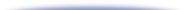 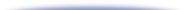 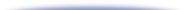 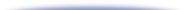 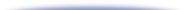 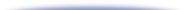 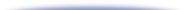 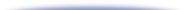 文字标题
文字标题
文字标题
文字标题
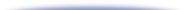 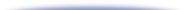 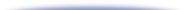 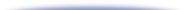 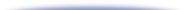 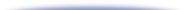 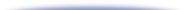 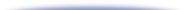 点击输入简要文本内容，文字内容需概况精炼的说明该分项..
点击输入简要文本内容，文字内容需概况精炼的说明该分项..
点击输入简要文本内容，文字内容需概况精炼的说明该分项..
点击输入简要文本内容，文字内容需概况精炼的说明该分项..
01
02
03
03
单击点击添加标题文本
文字标题内容
点击输入简要文本内容，文字内容需概况精炼的说明该分项内容……
文字标题内容
文字标题内容
点击输入简要文本内容，文字内容需概况精炼的说明该分项内容……
文字标题内容
点击输入简要文本内容，文字内容需概况精炼的说明该分项内容……
单击点击添加标题文本
输入
标题
在此添加标题
在此添加标题
在此添加标题
在此添加标题
在此添加标题
在此添加标题
点击输入简要文本内容，文字内容需概况精炼的说明该分项内容……
点击输入简要文本内容，文字内容需概况精炼的说明该分项内容……
点击输入简要文本内容，文字内容需概况精炼的说明该分项内容……
点击输入简要文本内容，文字内容需概况精炼的说明该分项内容……
点击输入简要文本内容，文字内容需概况精炼的说明该分项内容……
点击输入简要文本内容，文字内容需概况精炼的说明该分项内容……
单击点击添加标题文本
点击输入简要文本内容，文字内容需概况精炼的说明该分项内容……点击输入简要文本内容，文字内容需概况精炼的说明该分项内容……
点击输入简要文本内容，文字内容需概况精炼的说明该分项内容……点击输入简要文本内容，文字内容需概况精炼的说明该分项内容……
在此添加标题
在此添加标题
STEP 01
在此添加标题
点击输入简要文本内容，文字内容需概况精炼的说明该分项内容……点击输入简要文本内容，文字内容需概况精炼的说明该分项内容……
点击输入简要文本内容，文字内容需概况精炼的说明该分项内容……点击输入简要文本内容，文字内容需概况精炼的说明该分项内容……
在此添加标题
STEP 04
STEP 02
STEP 03
单击点击添加标题文本
添加文字标题内容
添加文字标题内容
添加文字标题内容
添加文字标题内容
添加文字标题内容
添加文字标题内容
03
05
06
01
02
04
点击输入简要文本内容，文字内容需概况精炼的说明该分项内容……
点击输入简要文本内容，文字内容需概况精炼的说明该分项内容……
点击输入简要文本内容，文字内容需概况精炼的说明该分项内容……
点击输入简要文本内容，文字内容需概况精炼的说明该分项内容……
点击输入简要文本内容，文字内容需概况精炼的说明该分项内容……
点击输入简要文本内容，文字内容需概况精炼的说明该分项内容……
单击点击添加标题文本
01
02
03
04
OPTION
OPTION
OPTION
OPTION
在此添加标题
在此添加标题
在此添加标题
在此添加标题
点击输入简要文本内容，文字内容需概况精炼的说明该分项内容……
点击输入简要文本内容，文字内容需概况精炼的说明该分项内容……
点击输入简要文本内容，文字内容需概况精炼的说明该分项内容……
点击输入简要文本内容，文字内容需概况精炼的说明该分项内容……
单击点击添加标题文本
30%
50%
80%
100%
2012
2014
2016
2018
TEXT HERE
TEXT HERE
TEXT HERE
TEXT HERE
点击输入简要文本内容，文字内容需概况精炼的说明该分项内容……点击输入简要文本内容，文字内容需概况精炼的说明该分项内容……
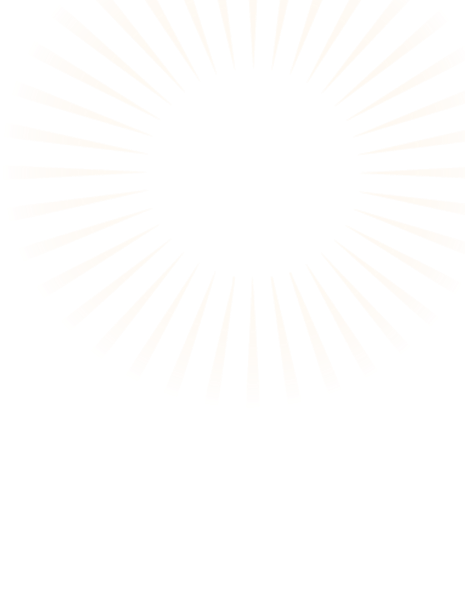 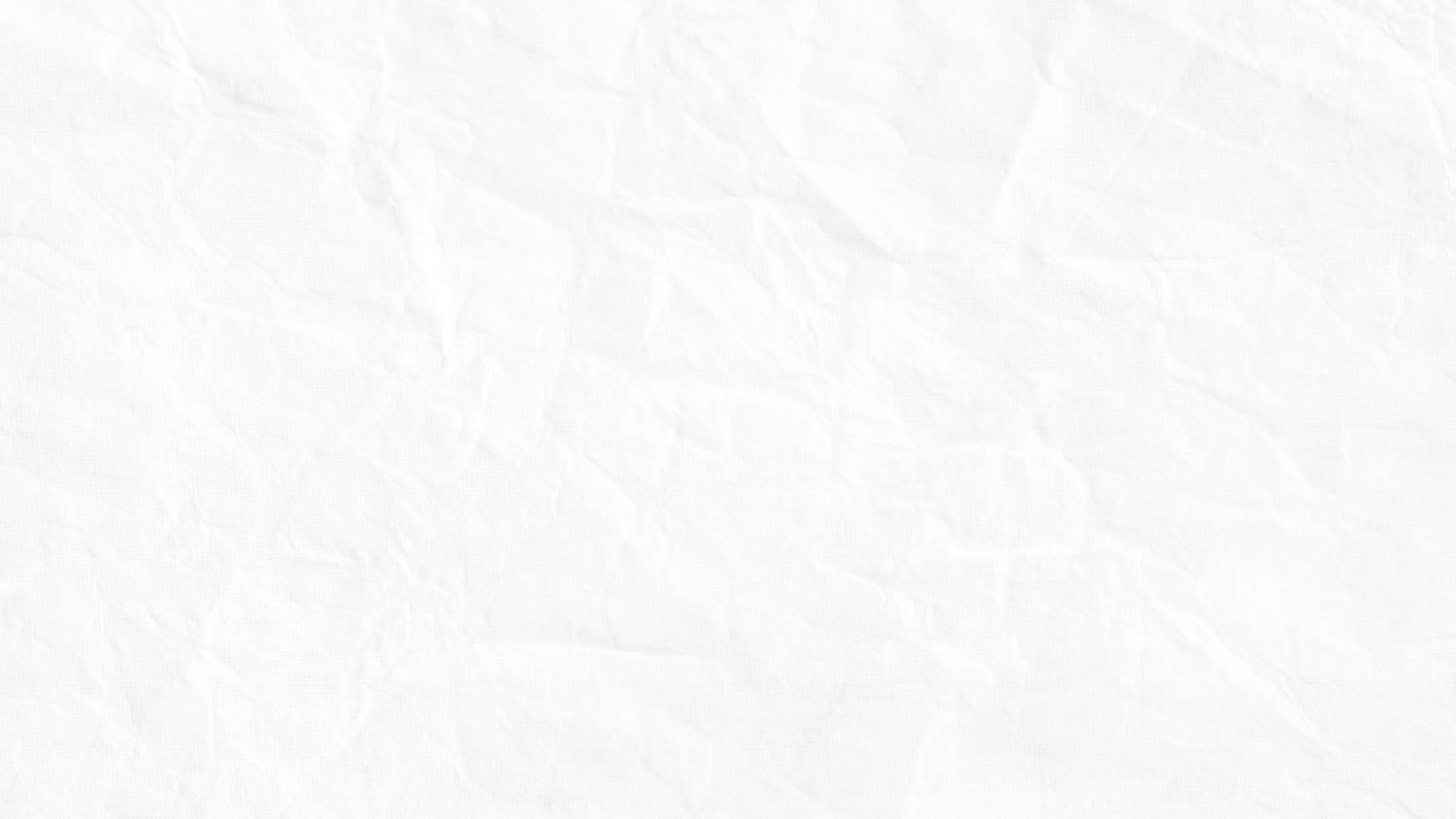 谢
看
谢
观
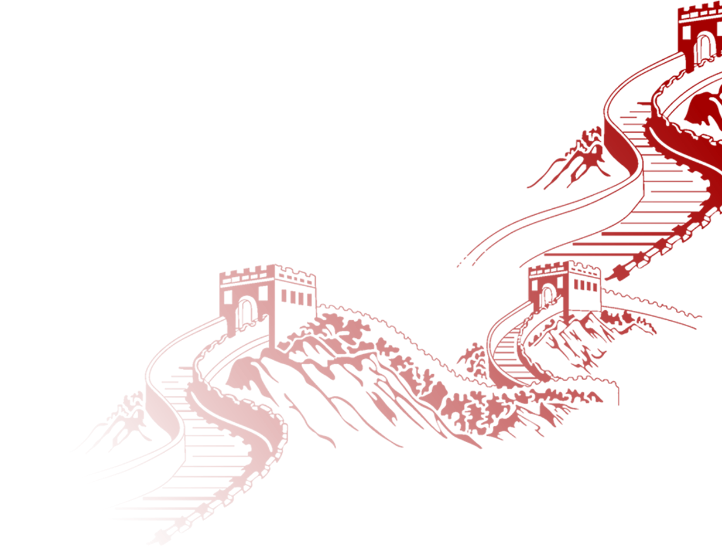 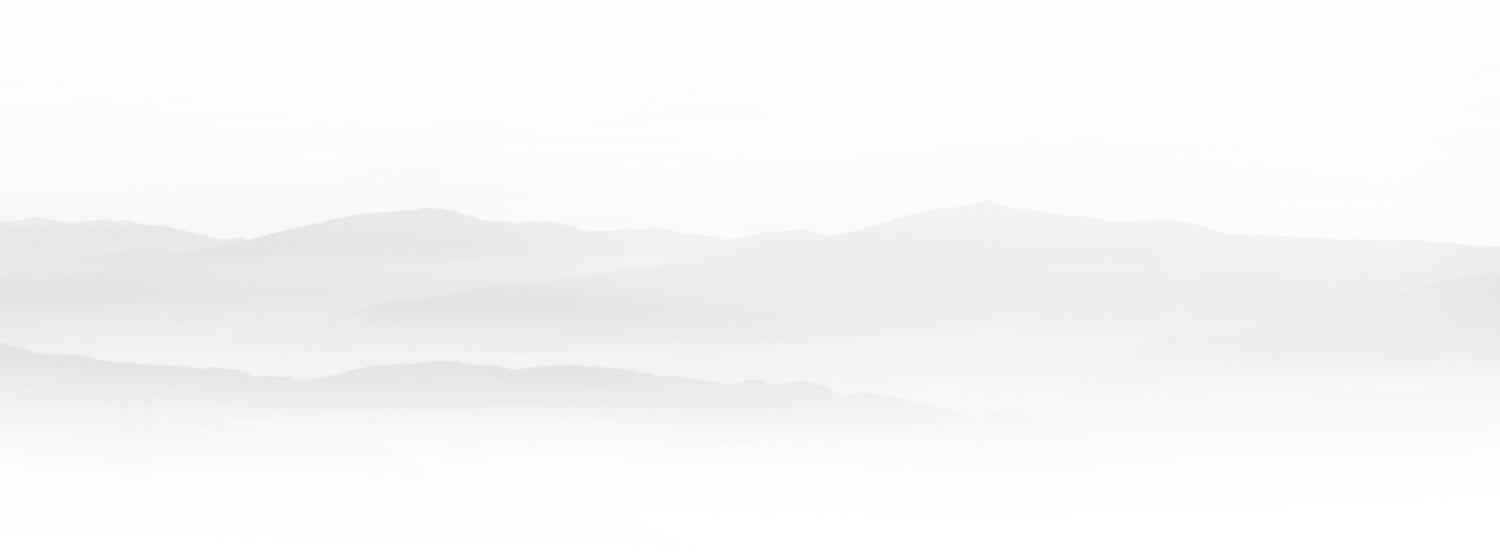 大力加强基层党组织建设
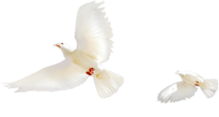 汇报人：
PPT818